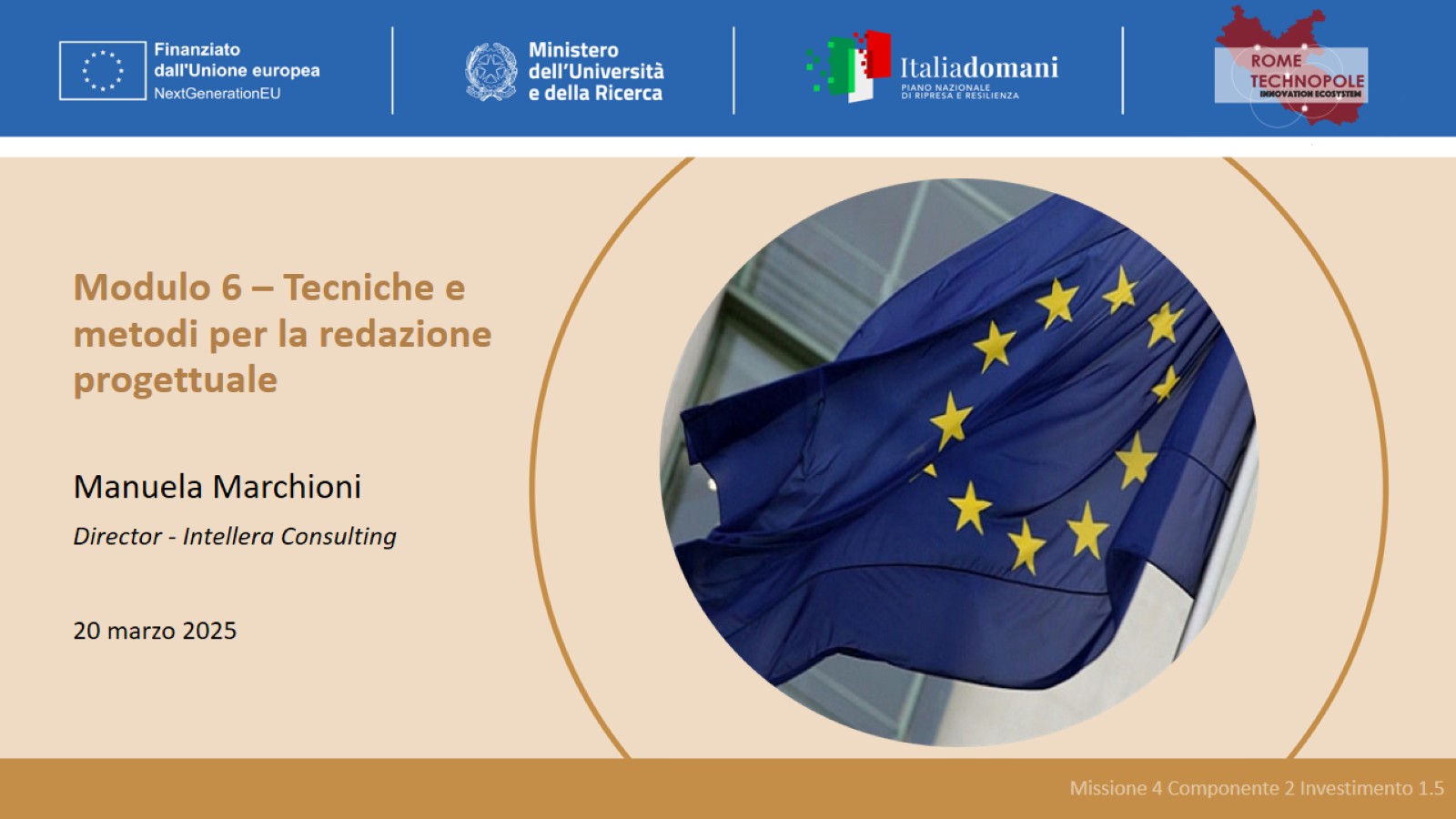 Modulo 6 – Tecniche e metodi per la redazione progettuale
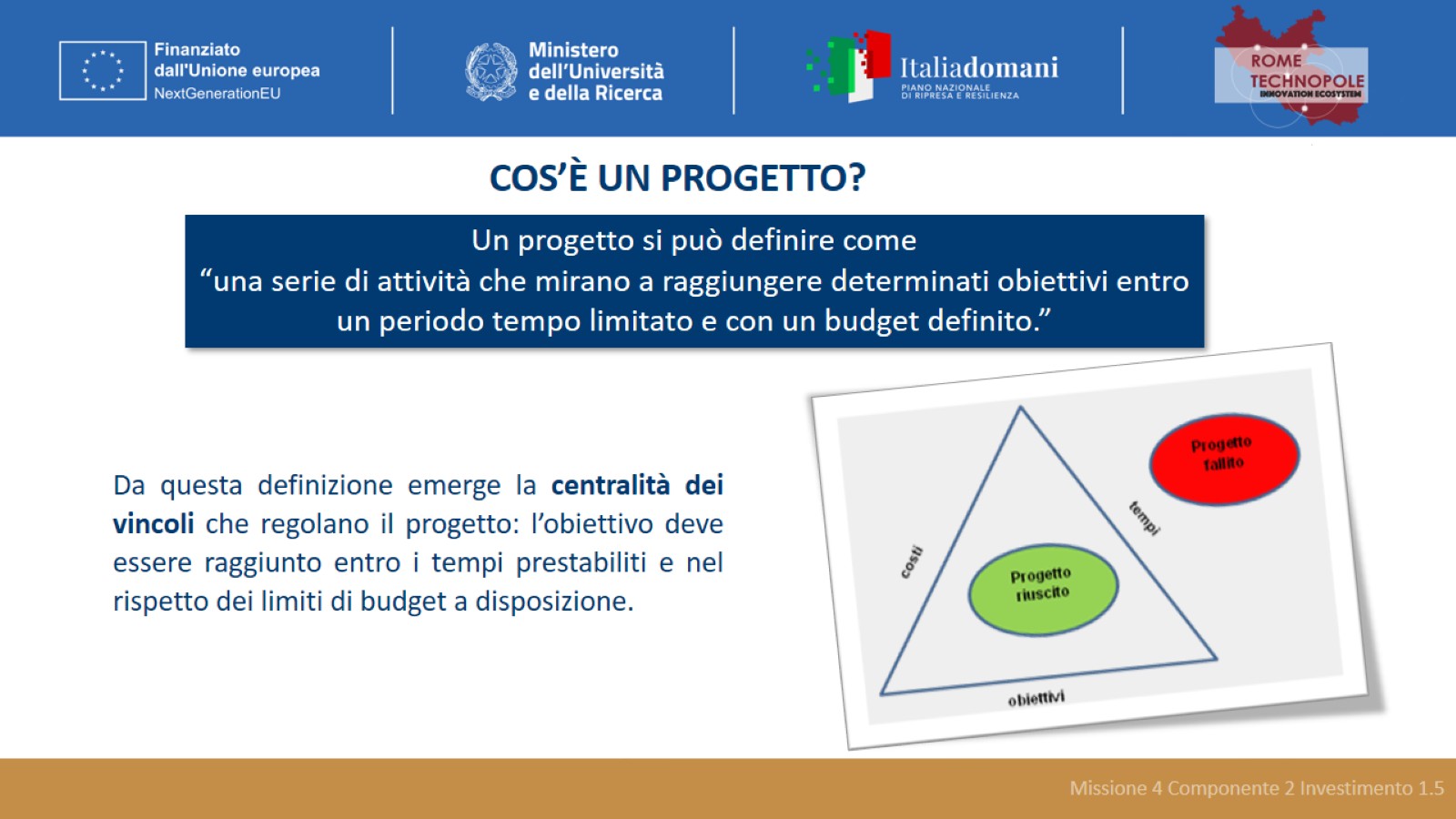 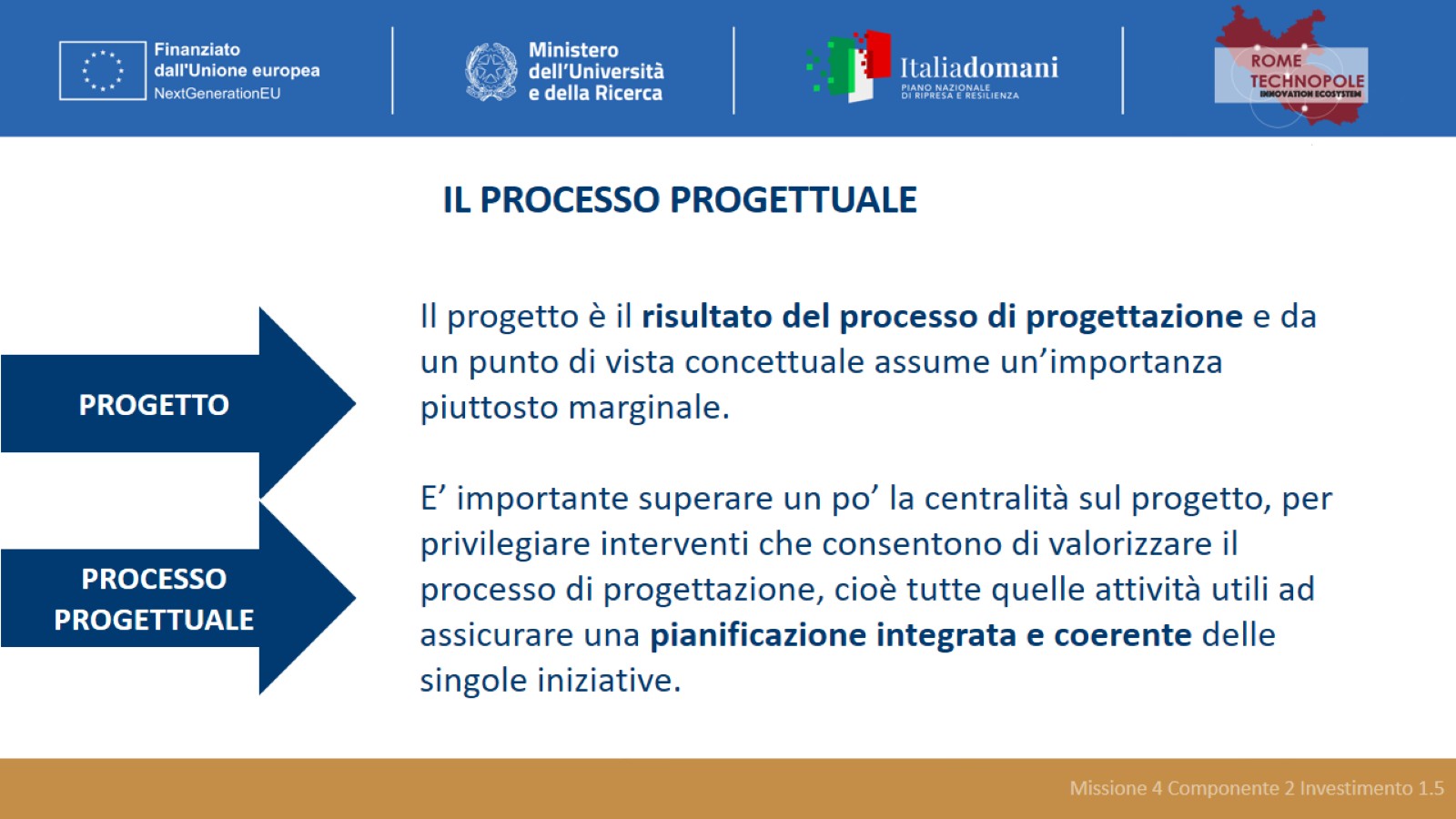 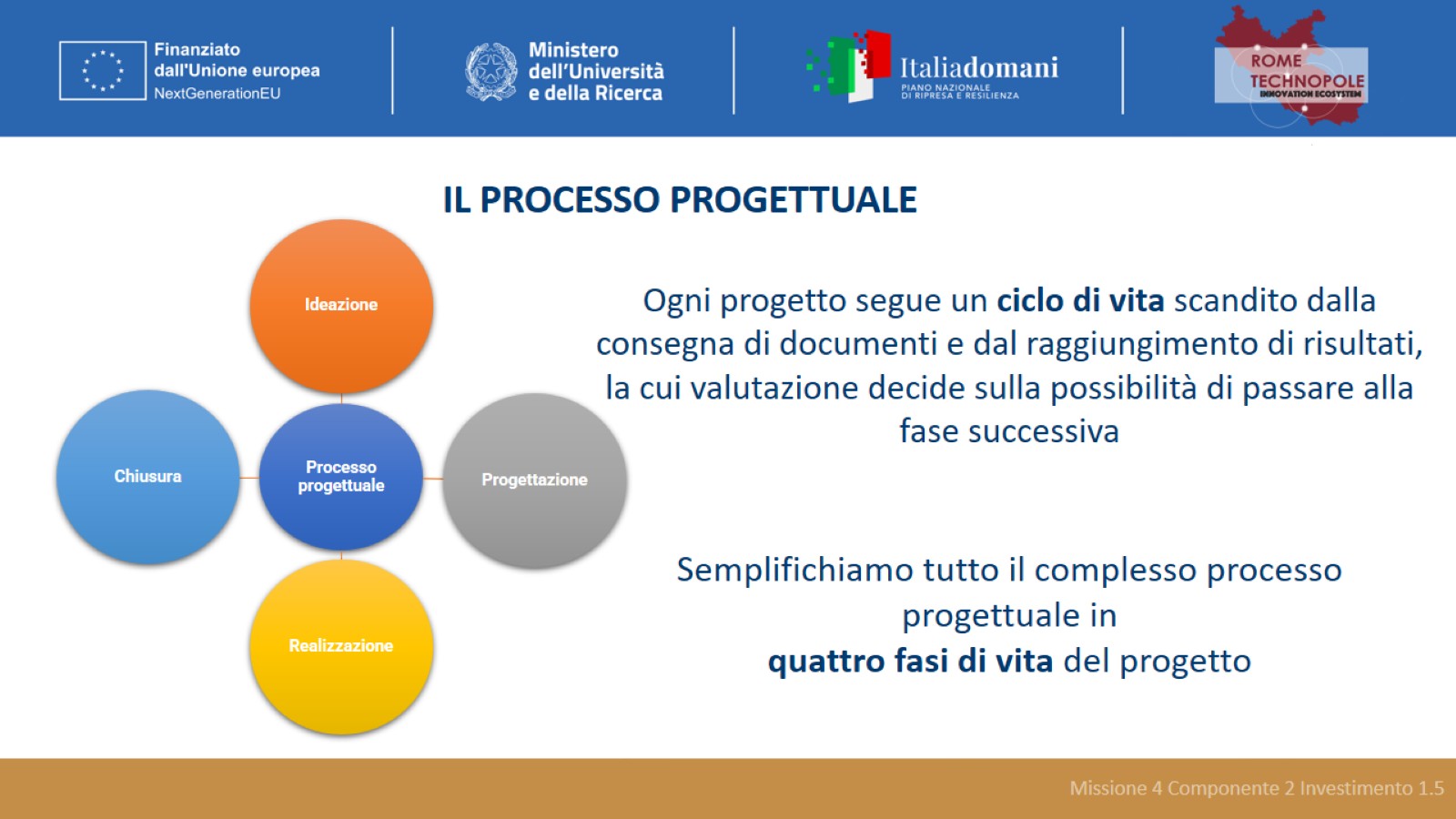 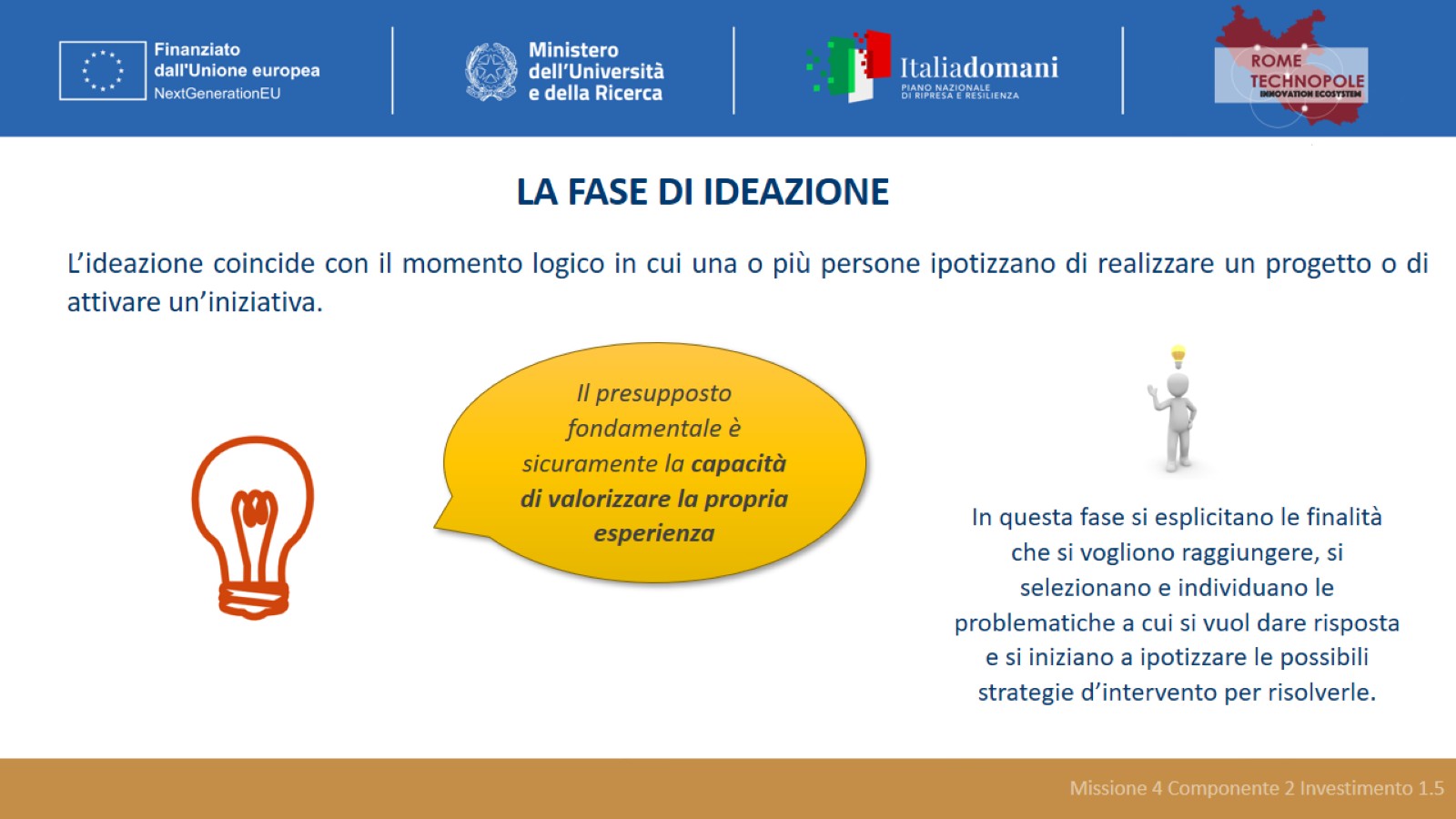 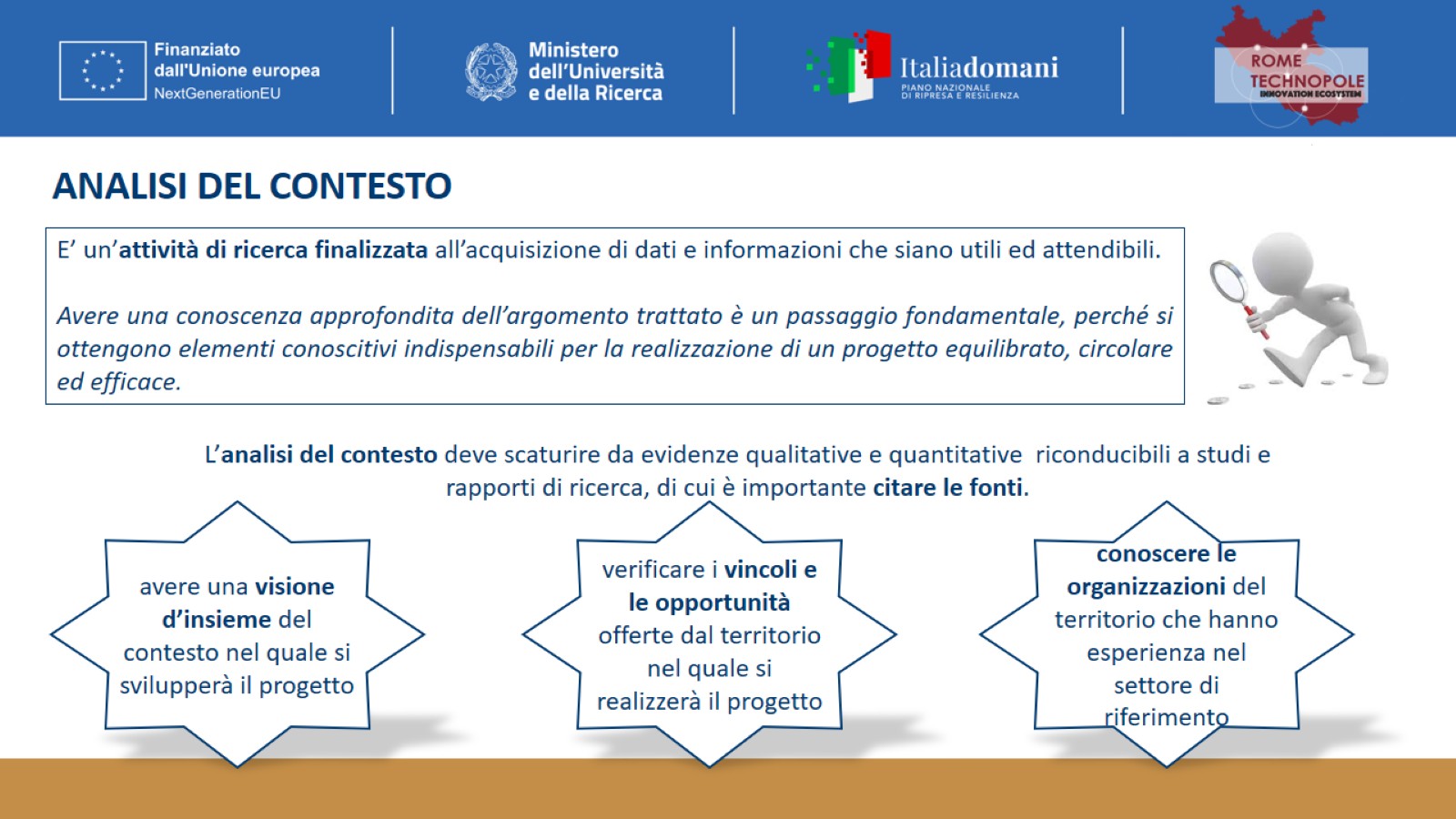 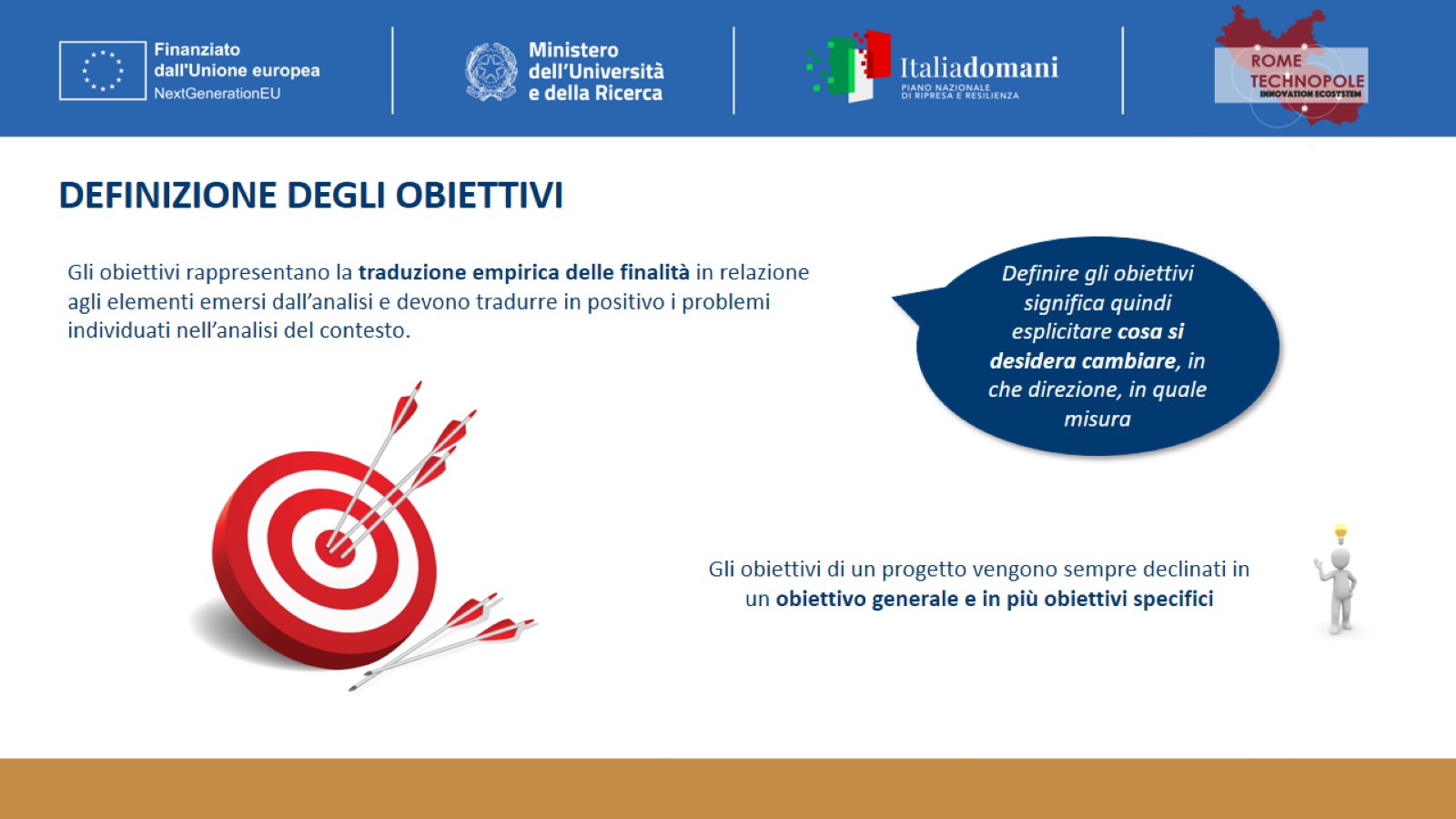 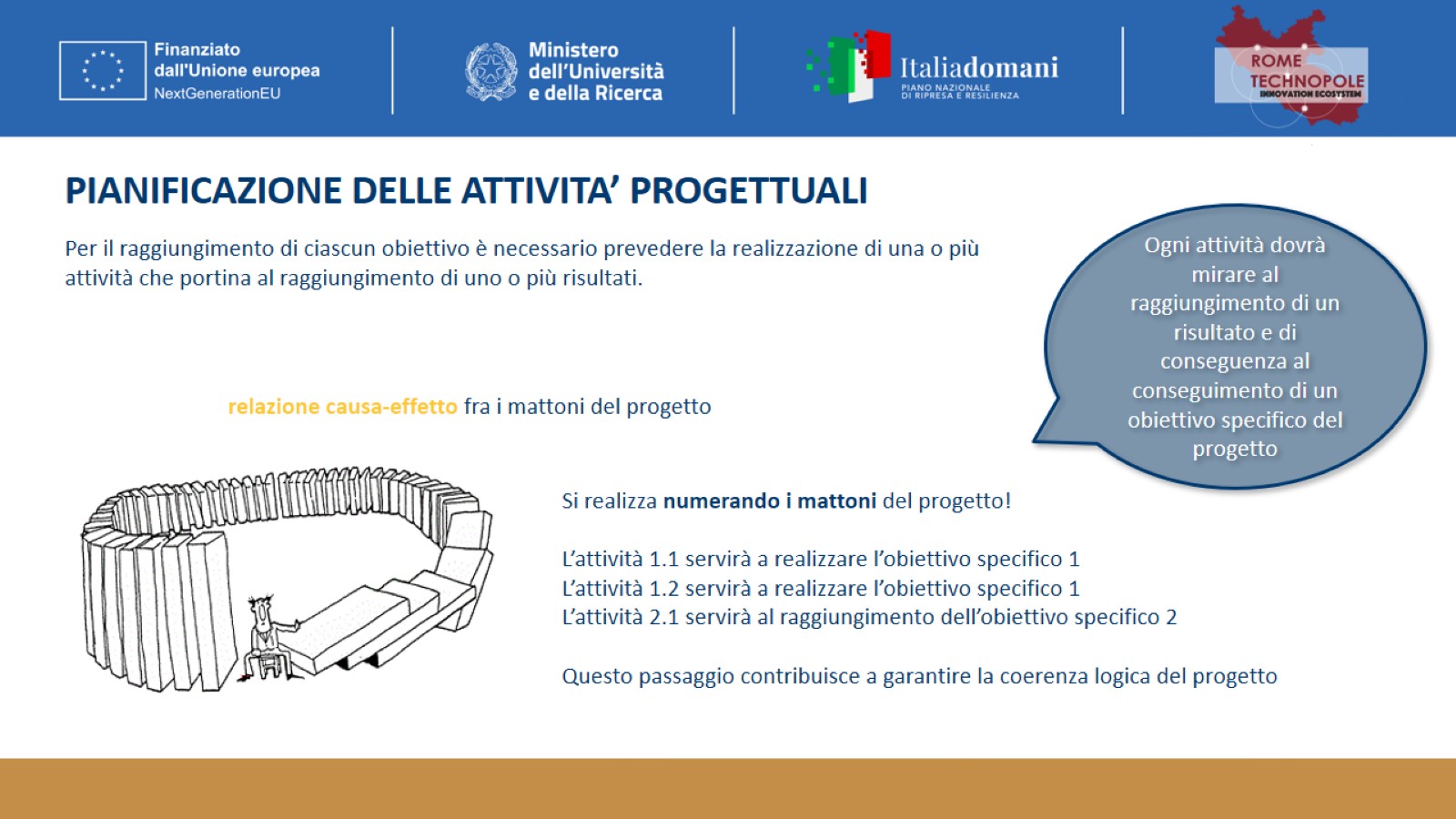 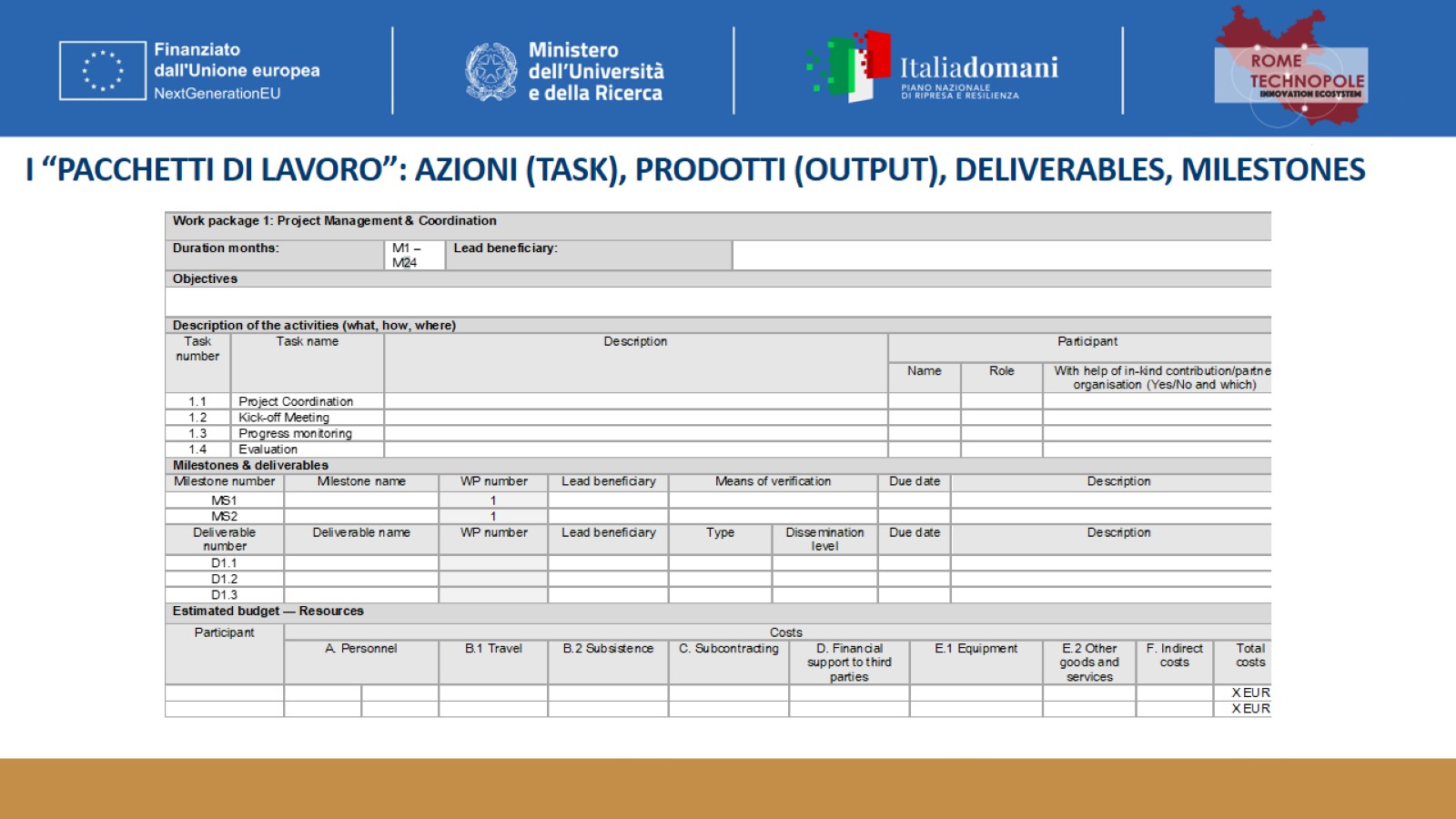 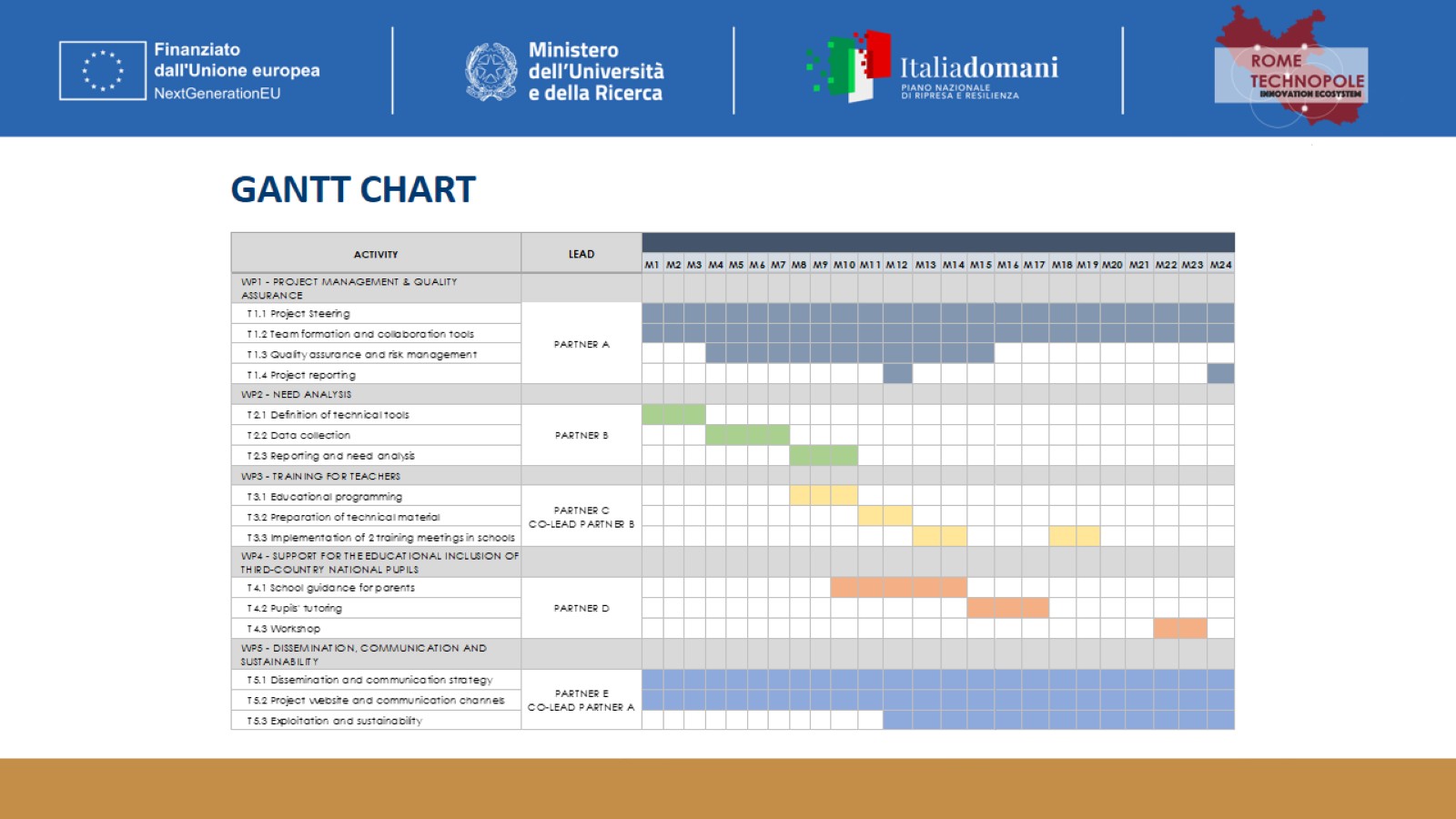 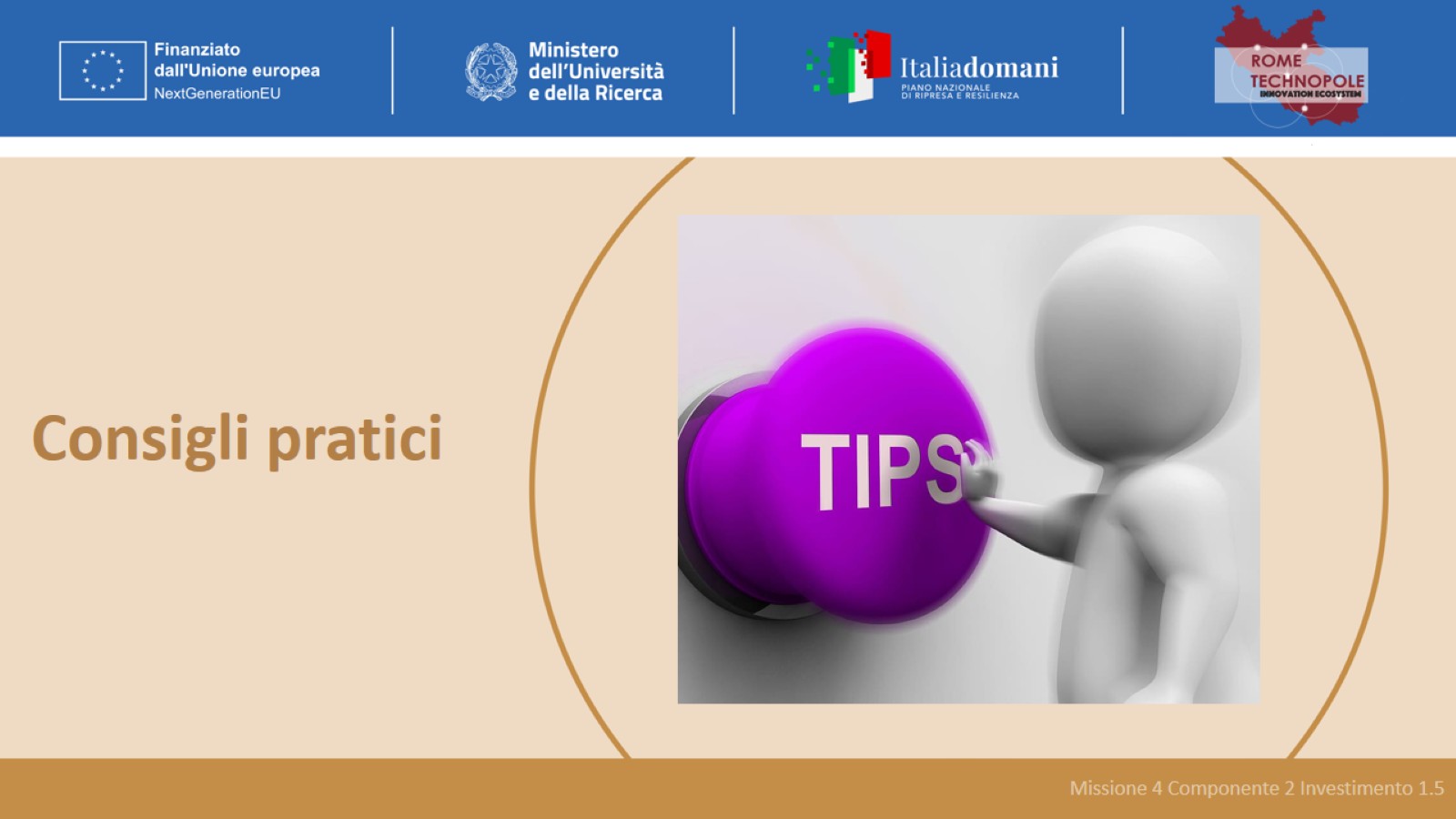 Consigli pratici
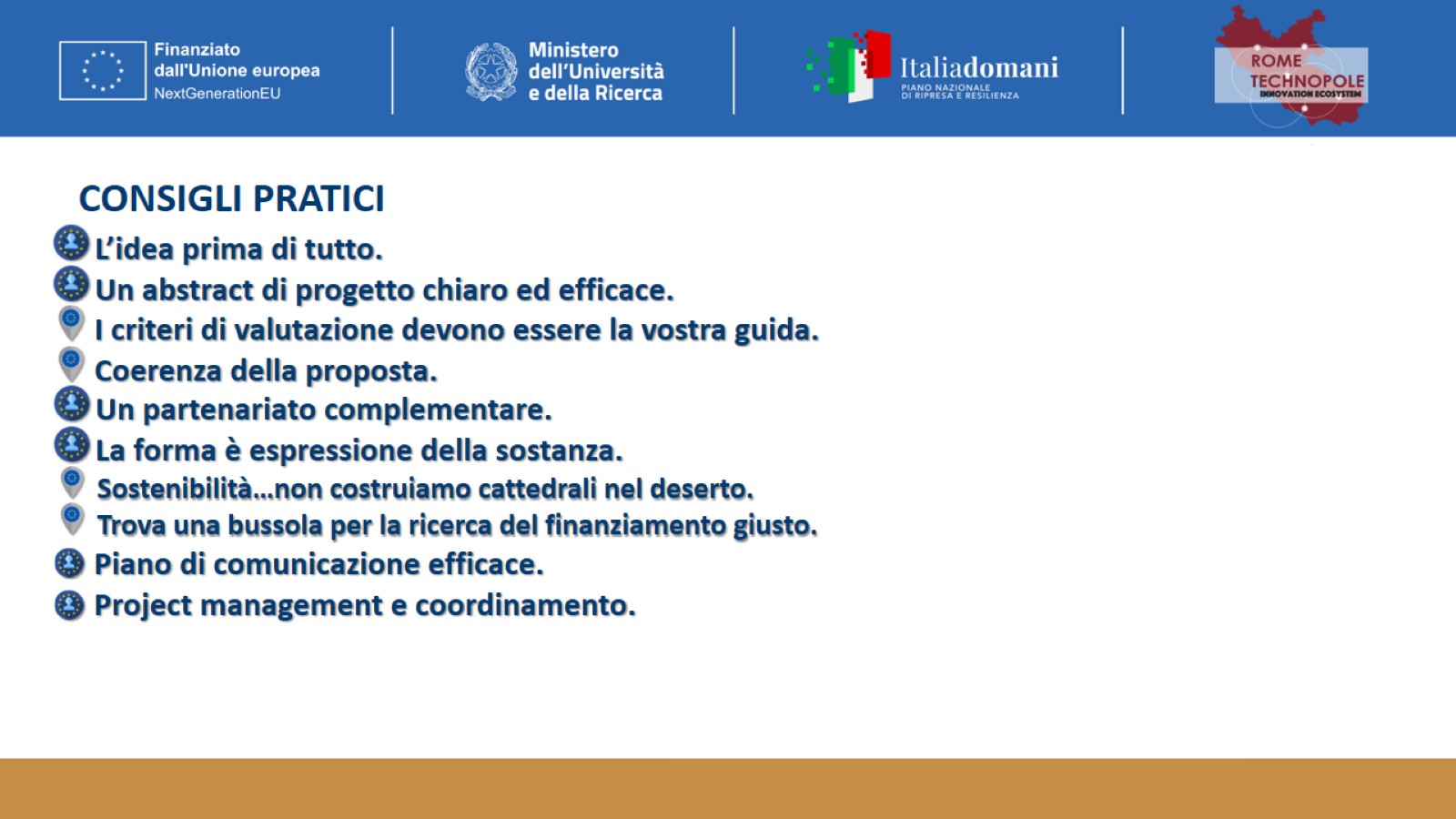 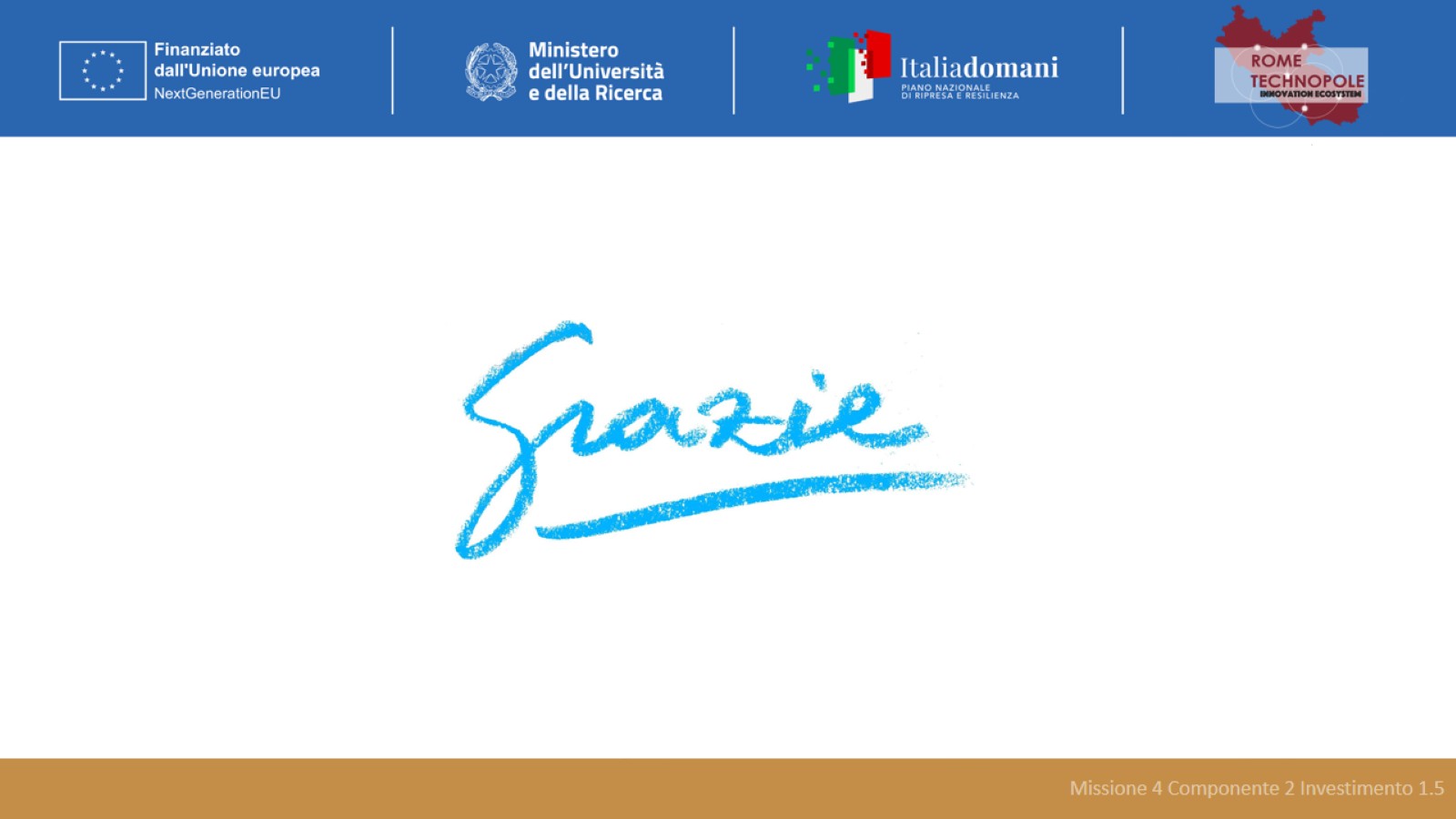